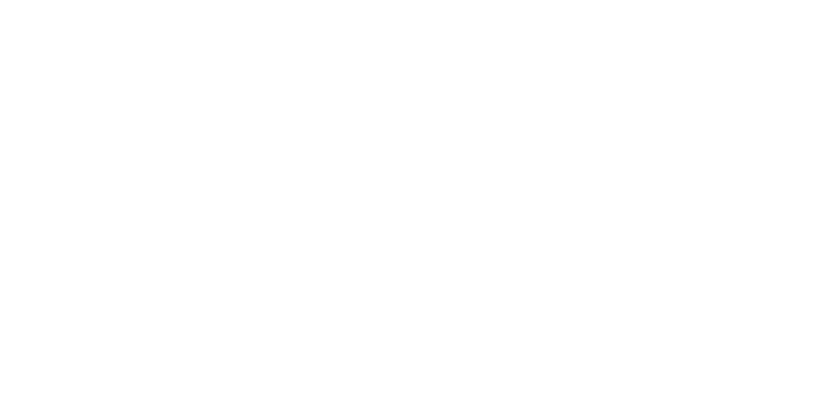 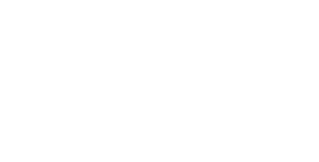 Washington State Opioid Awareness Campaign
Washington State Opioid Awareness Campaign
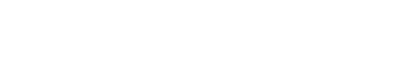 Implementing a Treatment Program That Utilizes Medications for the Treatment of Opioid Use Disorder
Jessica K. Blose
Washington State Opioid Treatment Authority
Health Care Authority
Implementing a MAT Treatment Program
Your Name
Organization
Implementing a Treatment Program
OTP Opioid Treatment Program Setting
OBOT Office Based Opioid Treatment Setting
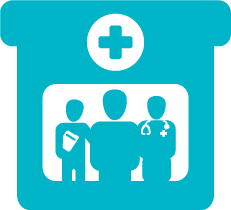 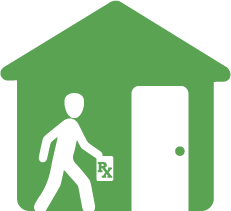 OBOTOffice Based Opioid Treatment
Office Based Opioid Treatment
OBOT - Office Based Opioid Treatment.
Service can be in a primary care, medical setting, hospital, or behavioral health agency setting. 
DATA 2000 Waiver holding prescriber conducts a medical examination, makes a diagnosis, and writes a prescription.
Clients can fill prescriptions at a pharmacy and can take their medication by themselves at home.
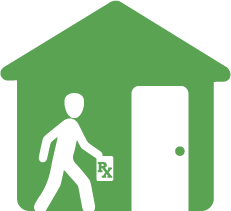 What medications can be offered in OBOT?
2 of the 3 FDA approved medications for opioid use disorder:
Buprenorphine
Naltrexone
Methodone is not generally available in an OBOT
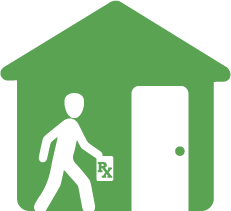 Appointment frequency in OBOT
Initially patients are seen multiple times a week in a medical office.
Once stabilized, patients can typically fill a 28-day supply of buprenorphine at a pharmacy. 
Medications such as buprenorphine or naltrexone can be administered via injection lasting the client 4 weeks.
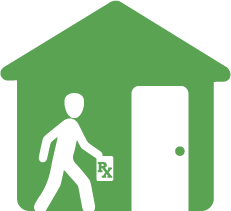 Counseling for clients in OBOT
Substance use disorder counseling is not required.
The DATA 2000 waiver holding prescriber screens and refers client to mental health, substance use disorder and recovery supports as needed. Sometimes all of these services can be provided under one roof.
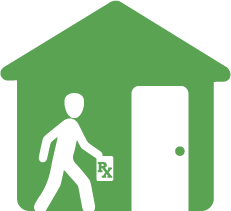 OBOT Prescriber Requirements
OBOT prescribers are licensed by the federal government and their state licensing commission for their profession. 
Prescribers holding MD, DO, ARNP and PA licenses in Washington State AND a DATA 2000 Waiver from DEA and SAMHSA can prescribe buprenorphine for treatment.
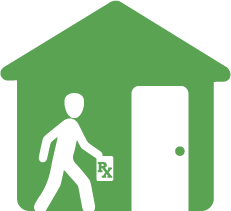 OBOT Requirements
OBOT is not licensed as a behavioral health agency in Washington State.
Washington State DOH does not license nor inspect OBOT clinics. WA DOH will complete site visits in the event of complaints. 
Naltrexone can be offered by any medical prescriber in any medical setting. A DATA 2000 waiver is not required.
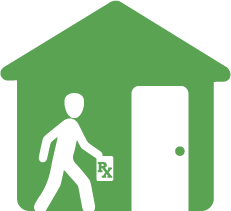 OTPOpioid Treatment Program
Opioid Treatment Program
OTP - Opioid Treatment Program.
Behavioral health services.
OTP programs have a medical prescriber who conducts a medical appointment and writes a medical order for the client.
Client receives a directly observed dose of medication at the OTP. The medication is dispensed from the OTP instead of a pharmacy.
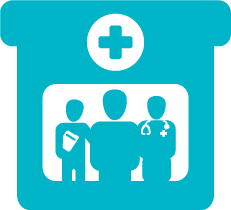 What medications can be offered at an OTP?
OTPs can offer all three FDA-approved medications for the treatment of individuals with opioid use disorder:
Buprenorphine
Naltrexone
Methadone
OTPs are the only settings that can dispense methadone for OUD.
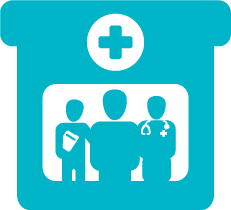 Dosing frequency in an OTP
How often do clients need to come for medication in an OTP?
OTP clients start with daily directly observed doses of medication, dispensed by the LPN and RN in an OTP.
There are federal rules regarding how many take home doses of methadone a client can receive at an OTP over time. 
Once stabilized on medication, clients can increase their amount of take home doses, or transition to OBOT.
Buprenorphine dispensed at an OPT does not need to follow the aforementioned federally dictated, time-based take-home rules.
OTP buprenorphine clients start with daily dispensing at the start of treatment. 
Once stabilized, OTP buprenorphine patients can obtain up to a 30-day supply of dispensed medication.
Naltrexone at an OTP can be administered via injection lasting the client 30 days.
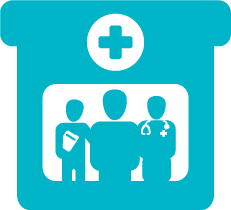 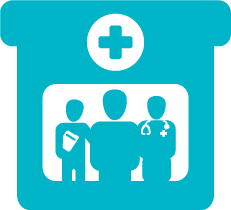 Counseling for clients in an OTP
Considered a WA DOH licensed behavioral health agency. 
Under state and federal guidelines, all clients at an OTP must also receive counseling.
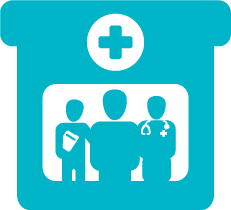 How to become licensed and certified as an OTP
Must be licensed by the following regulatory entities: 
WA State DOH
SAMHSA-CSAT
DEA
WA Pharmacy Commission
A federally recognized accreditation body
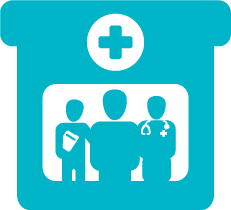 IHS encounter rate
IHS encounter rate
Tribally operated OTP:
Are eligible to receive an IHS encounter rate.
2019 rate is $455 
Tribally operated OTP is responsible for state portion of IHS encounter rate:
For AI/AN clients there is no state portion of an IHS encounter rate
For non- AI/AN clients in the Medicaid fee for service programs, the state portion varies, depending on the client’s Medicaid eligibility categories.
For more information on the IHS encounter rate please contact HCA staff at: tribalaffairs@hca.wa.gov
Tribally operated OTP
Tribally operated OTP programs are financially viable.
Many tribally operated OTP are offering medications for the treatment of opioid use disorder, behavioral health counseling and primary health care services all at the same location.
Thank you.
Jessica K. Blose
Washington State Opioid Treatment Authority
Health Care Authority
Thank you.
Your Name
Organization
Telephone:
Email: